PHY 742 Quantum Mechanics II
1-1:50 AM  MWF  Olin 103
Plan for Lecture 5

Continue reading Chapter 14 – Analysis of scattering phenomena
Notion of scattering phase shifts  
Relationship of scattering phase shifts and differential and total scattering cross sections 
Examples
1/24/2020
PHY 742 -- Lecture 5
1
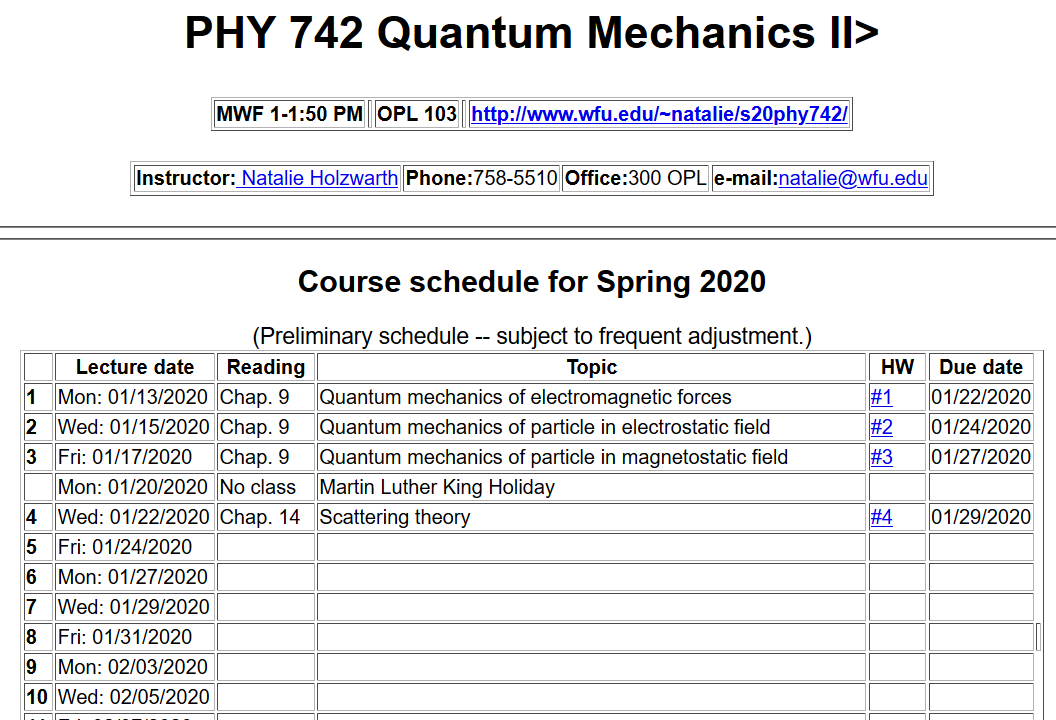 1/24/2020
PHY 742 -- Lecture 5
2
Introduction to scattering theory for quantum particles  -- Chap. 14 of textbook; also see Merzbacher’s textbook
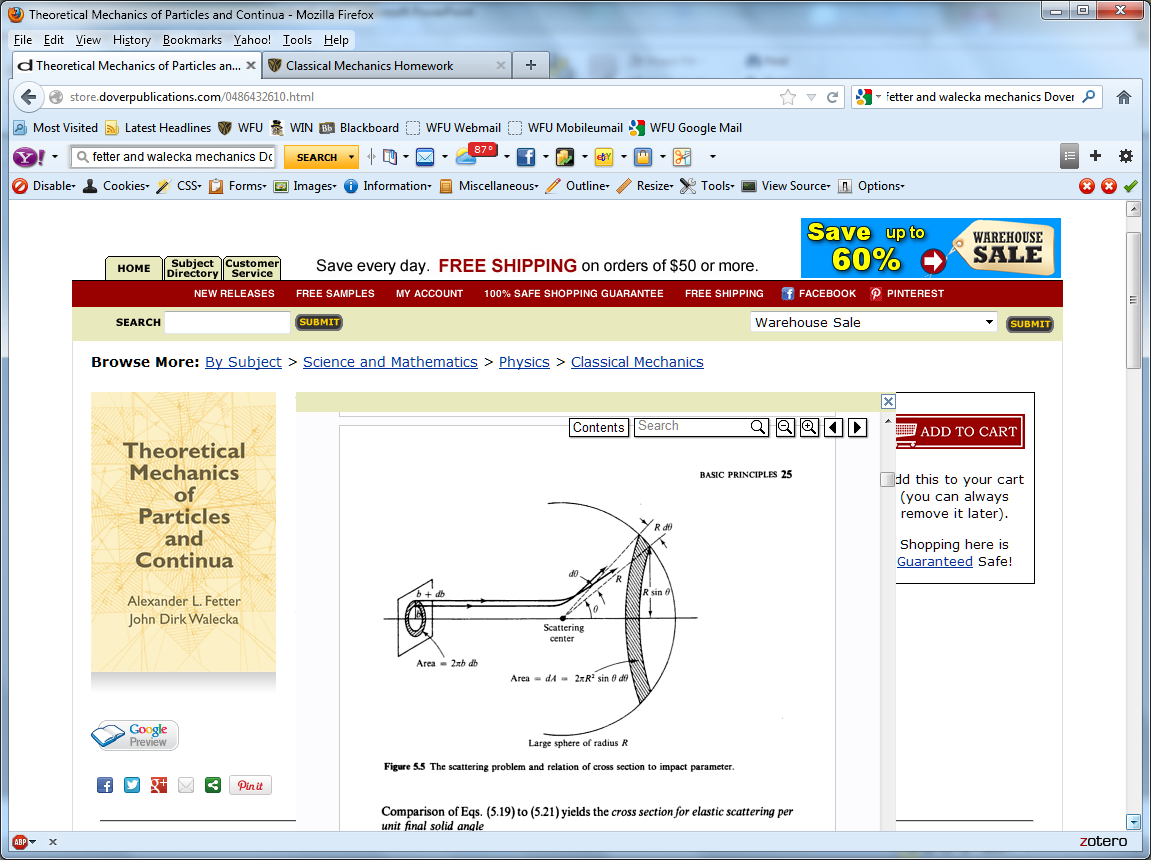 detector
Geometry of ideal scattering measurement
1/24/2020
PHY 742 -- Lecture 5
3
Representation of scattering in terms of probability amplitude
Scattering geometry
1/24/2020
PHY 742 -- Lecture 5
4
Scattering geometry
What we will show for spherical target
1/24/2020
PHY 742 -- Lecture 5
5
Representation of a free particle in quantum mechanics --
Continuum solutions of the time independent Schrödinger equation.
z
r
y
ö
x
Potential interaction due to spherical target for 0 £ r £ D
1/24/2020
PHY 742 -- Lecture 5
6
1/24/2020
PHY 742 -- Lecture 5
7
1/24/2020
PHY 742 -- Lecture 5
8
1/24/2020
PHY 742 -- Lecture 5
9
What we want to show, is that the scattering phase shift  is a measure of the quantum mechanical scattering cross section:
1/24/2020
PHY 742 -- Lecture 5
10
Some details:
1/24/2020
PHY 742 -- Lecture 5
11
More details:
1/24/2020
PHY 742 -- Lecture 5
12
More details:
1/24/2020
PHY 742 -- Lecture 5
13
More details:
1/24/2020
PHY 742 -- Lecture 5
14
More details:
1/24/2020
PHY 742 -- Lecture 5
15
When the dust clears:
Imaginary part of forward scattering is proportional to the total scattering cross section.
1/24/2020
PHY 742 -- Lecture 5
16
Imaginary part of forward scattering is proportional to the total scattering cross section.
Example – scattering from an impenetrable spherical hard wall of radius a
1/24/2020
PHY 742 -- Lecture 5
17
Example – scattering from an impenetrable spherical hard wall of radius a
Different from classical case!
1/24/2020
PHY 742 -- Lecture 5
18
Example – scattering from an impenetrable spherical hard wall of radius a
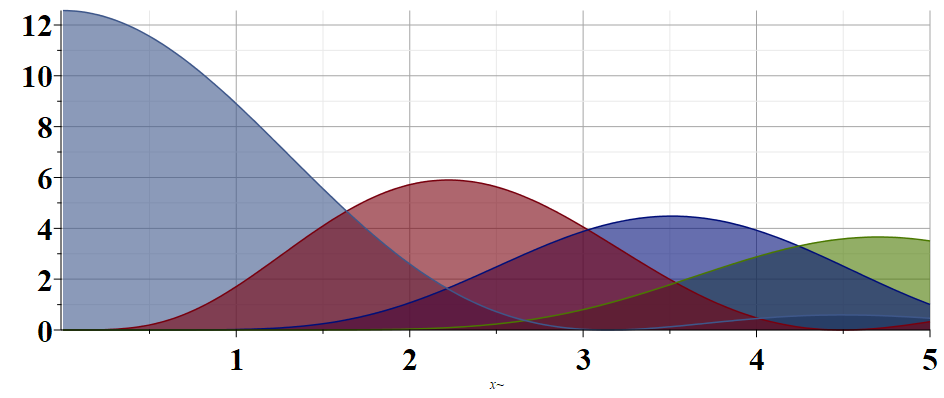 Partial wave contributions to cross section
l=0
l=1
l=2
l=3
k
1/24/2020
PHY 742 -- Lecture 5
19